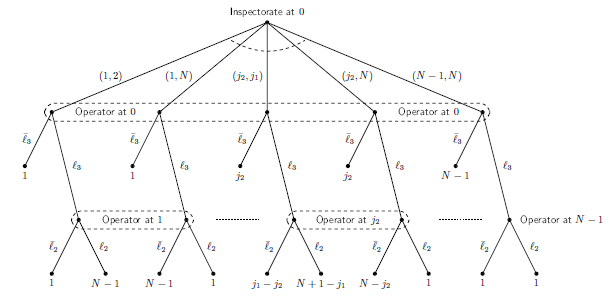 OPTIMAL SCHEDULING OF INSPECTIONS: Models and Approaches 7. 11. 2018      I  	Th. Krieger; R. Avenhaus
Content
What is an inspection game?
Probabilistic models for random inspection schemes
Assumptions
Two inspection games:
Operator´s illegal behavior has to be detected within a critical time
They differ by only one assumption
Expected number of inspections
Fixed number of inspections 
Effectiveness and efficiency considerations
What is an inspection game?
It is …
a mathematical model of a conflict situation between 
Inspectorate and Operator (person, organization, State), where
the Inspectorate verifies that the Operator adheres to certain agreed rules, formal agreements or an international treaty
The Operator may have an interest in violating these rules/ agreements/treaty where it must be assumed that an illegal behavior is planned strategically. 
This defines a game theoretical problem between an  Operator and the Inspectorate.
Prob. models for random insp. schemes
Classification of assumptions
Inspection philosophy: What is the objective of the random inspection scheme?
playing for time vs. critical time
Time: When does the Inspectorate performs its inspections and when does the Operator behaves illegally?
continuous time vs. discrete time
Planning: How does the Inspectorate and the Operator plan their inspections resp. the illegally behavior?
non-sequentially vs. sequentially
Sampling: Which statistical errors may occur during inspection?
# of inspections: Fixed #, expected #, at least … #
Two inspection games
Assumptions (1)
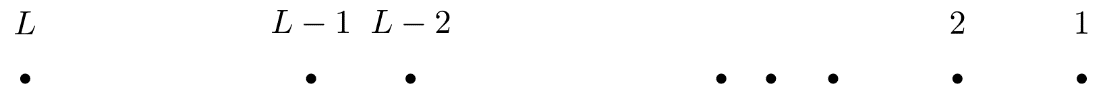 Two inspection games
Assumptions (2)
Two inspection games
Assumptions (3)
Two inspection games
Game theoretical solution
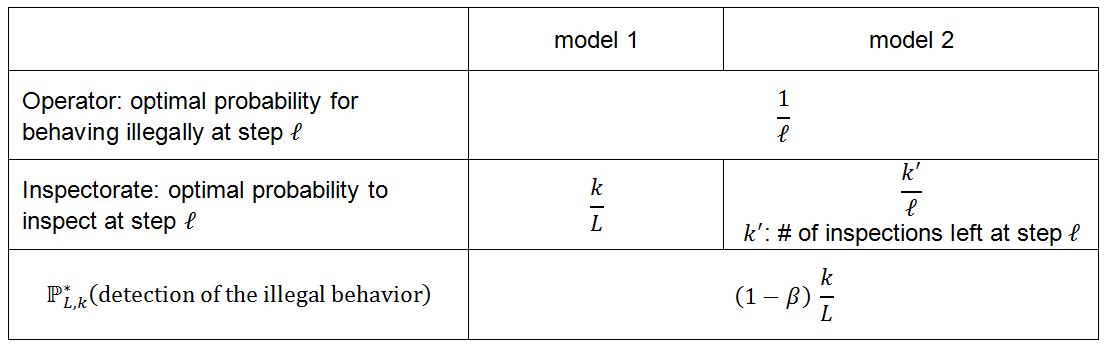 EFFECTIVENESS AND EFFICIENCY
Definitions and results
If we define:
IAEA safeguards is effective if the equilibrium strategy of the State is legal behavior (i.e. deterrence from behaving illegally) in the sense of the purpose of the inspections. 
an equilibrium strategy of the IAEA is efficient if the legal behavior equilibrium is achieved at minimum cost.

State’s utilities
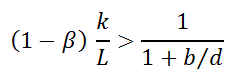 IAEA safeguards is effective if and only if
technical
parameters
political
parameters
THANK you for your attention
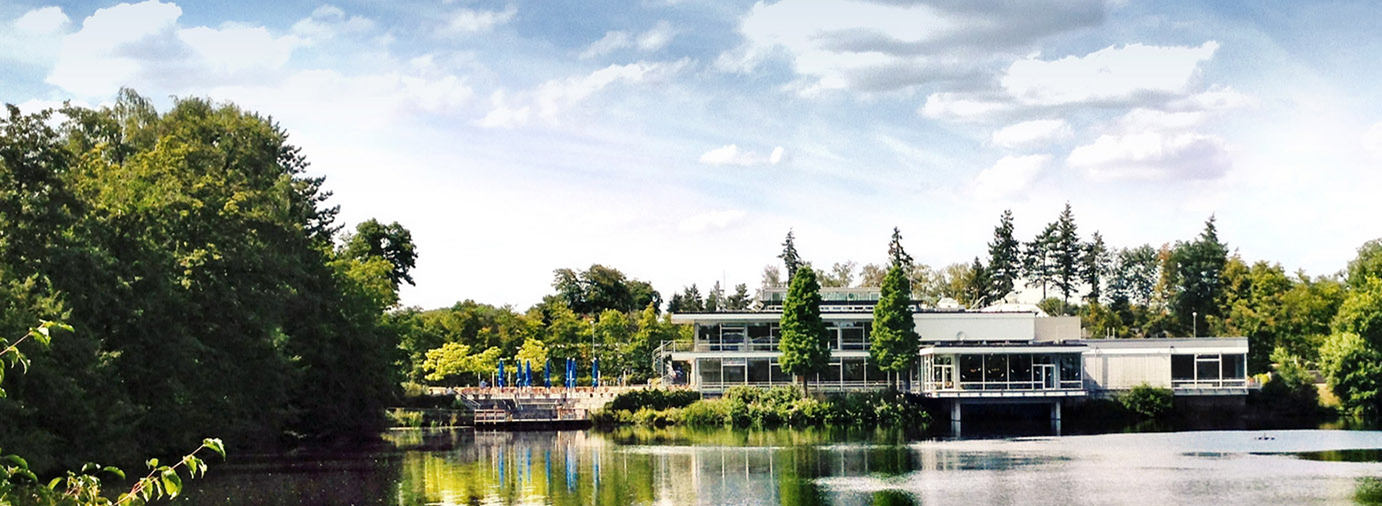 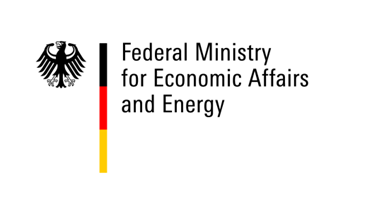 This presentation was prepared as an account of work sponsored by the Government of the Federal Republic of Germany within the Joint Programme on the TechnicalDevelopment and Further Improvement of IAEA Safeguards between the Federal Republicof Germany and the IAEA. Neither the authors of this presentation, nor the organization or industrial company they are affiliated with, nor the Federal Government assume any liabilitywhatsoever for any use of this presentation or parts of it. Furthermore, the content of this presentation does not reflect any policy of the Federal Government.